Thứ Hai, ngày 2 tháng 10 năm 2023
Âm nhạc   
Ôn tập bài hát : Con chim hay hót
Nhạc cụ tiết tấu: Gõ đệm cho bài hát với tiết tấu                         phù hợp
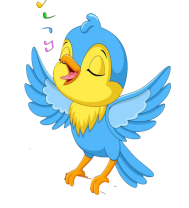 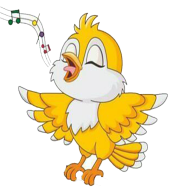 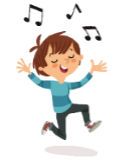 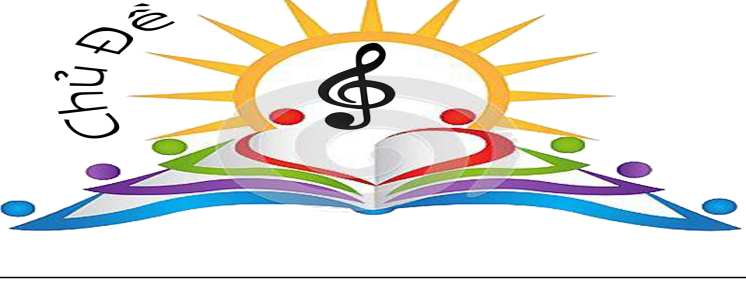 Thiên nhiên tươi đẹp
NỘI DUNG 1: ÔN HÁT
Hát với các hình thức để hát đúng giai điệu, sắc thái sửa sai
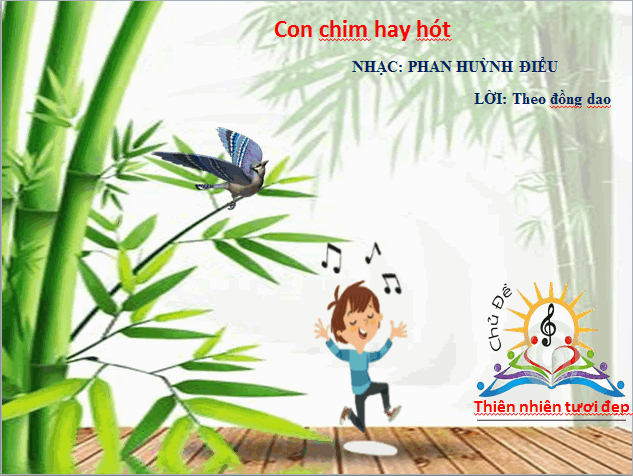 HĐ: THỰC HÀNH-LUYỆN TẬP
Hát kết hợp gõ đệm theo phách
Câu 1: Con chim hay hót.Nó đứng nó hót cành đa.
                     x      -      x          -             x    -      x -
Câu 2: Nó ra cành trúc nó rúc, nó rúc cành tre…
                  x    -       x        -           x      -      x -…
HĐ: VẬN DỤNG-SÁNG TẠO
Hát kết hợp gõ đệm theo nhịp
Câu 1: Con chim hay hót.Nó đứng nó hót cành đa.
                     x             x                        x            x
Câu 2: Nó ra cành trúc nó rúc, nó rúc cành tre…
                  x           x                      x             x …
HD hát vận động phụ họa
HS xem video tham khảo tự vận động phụ họa
Nội dung 2: Nhạc cụ Gõ đệm với tiết tấu phù hợp
Luyện tập tiết tấu bằng nhạc cụ thanh phách
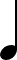 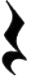 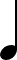 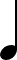 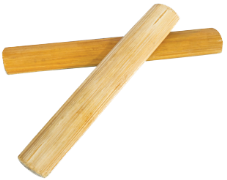 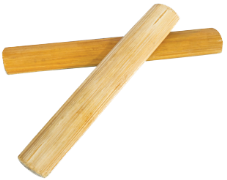 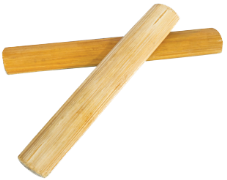 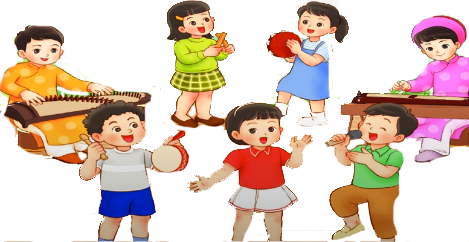 Mẫu tiết tấu số 1
Ứng dụng tiết tấu trên vào bài
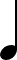 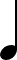 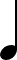 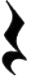 Câu 1: Con chim hay hót.    Nó đứng nó hót cành đa.
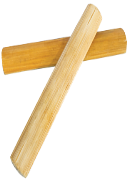 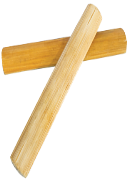 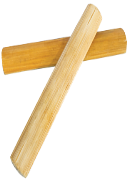 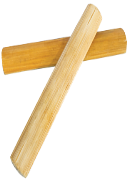 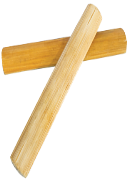 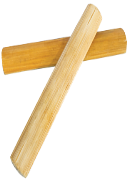 Câu 2: Nó ra cành trúc nó rúc, nó rúc cành tre…
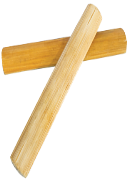 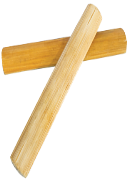 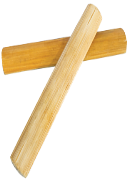 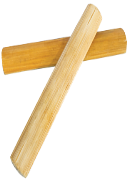 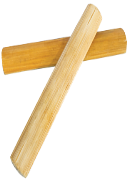 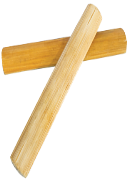 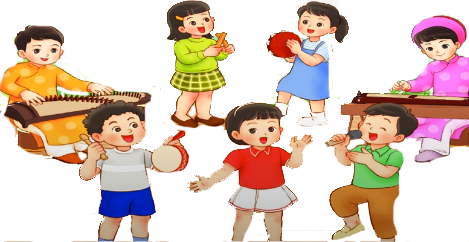 Mẫu tiết tấu số 2
Luyện tập tiết tấu bằng nhạc cụ trống con
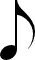 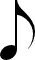 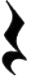 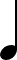 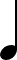 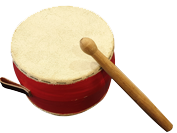 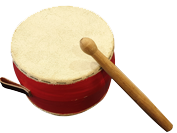 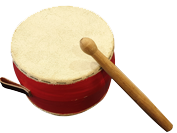 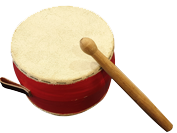 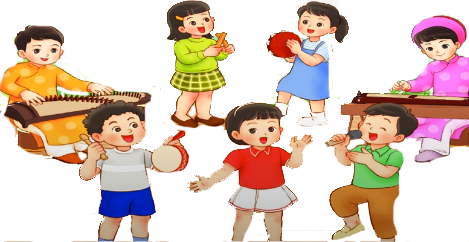 Ứng dụng tiết tấu trên vào bài
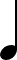 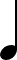 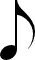 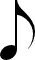 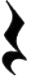 Câu 1: Con chim hay   hót.    Nó đứng nó hót cành đa.
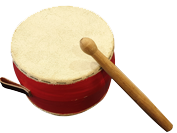 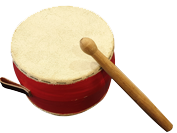 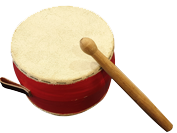 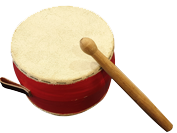 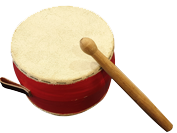 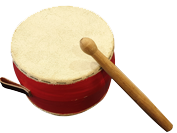 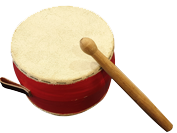 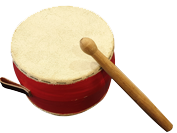 Câu 2: Nó ra cành trúc nó rúc, nó rúc cành tre…
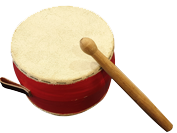 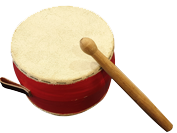 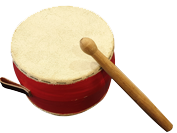 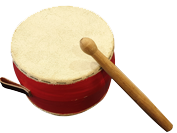 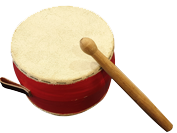 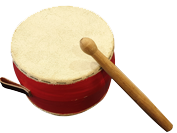 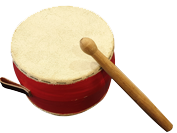 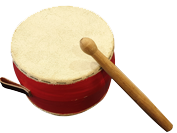 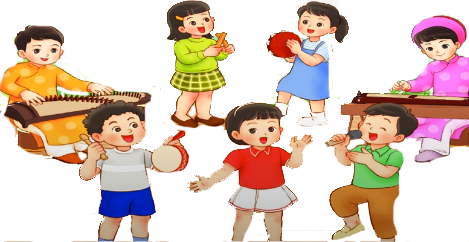 Hoạt động nối tiếp